Grupp 1 – Vitberget & Norrböle
Hela Vitberget/Eriksberg, nya och gamla området. Västra sidan av Norrböle.

På Norrböle är Norra stationsgatan er gräns mot grupp 2. Bestäm tillsammans med grupp 2 hur ni gör där.
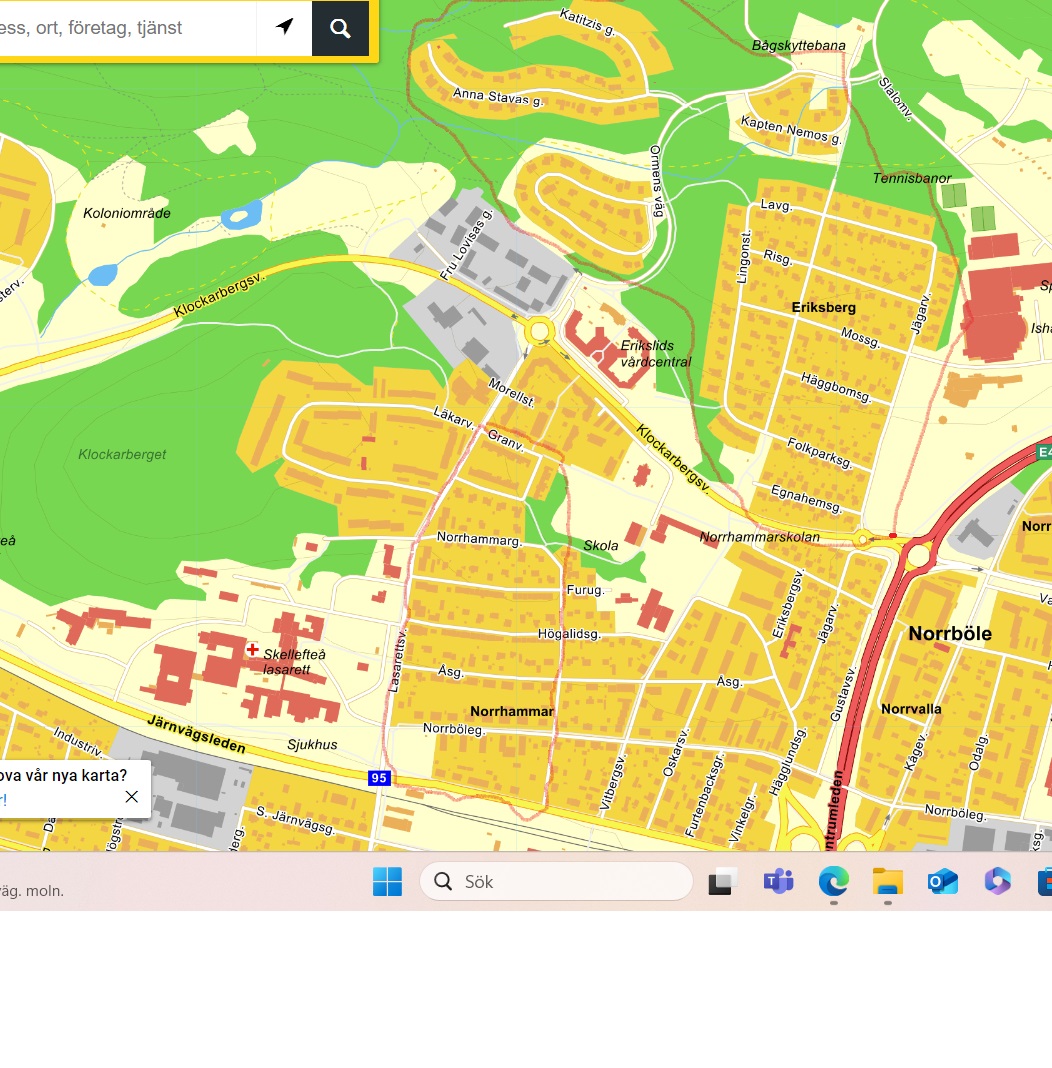 Grupp 2 – Alhem och Norrböle
Hela Alhem och östra sidan av Norrböle. Norra stationsgatan är er gräns mot grupp 1. Prata ihop er med grupp 1 om hur ni gör där.
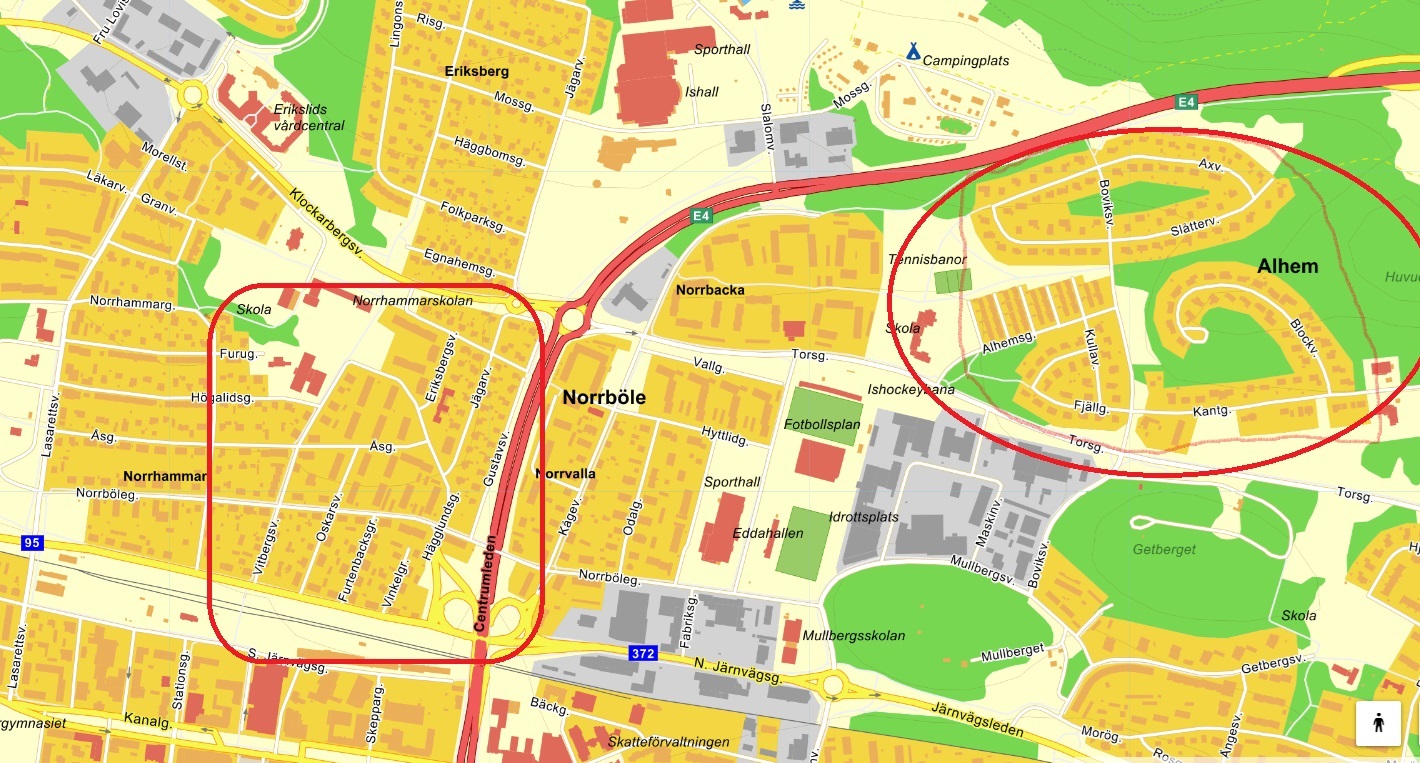 Grupp 3 - Västra delen av Morön
Fokusera i första hand på villor, radhus och mindre lägenhetshus. Men ni får självklart ta lägenheterna på Getbergsvägen om ni vill.
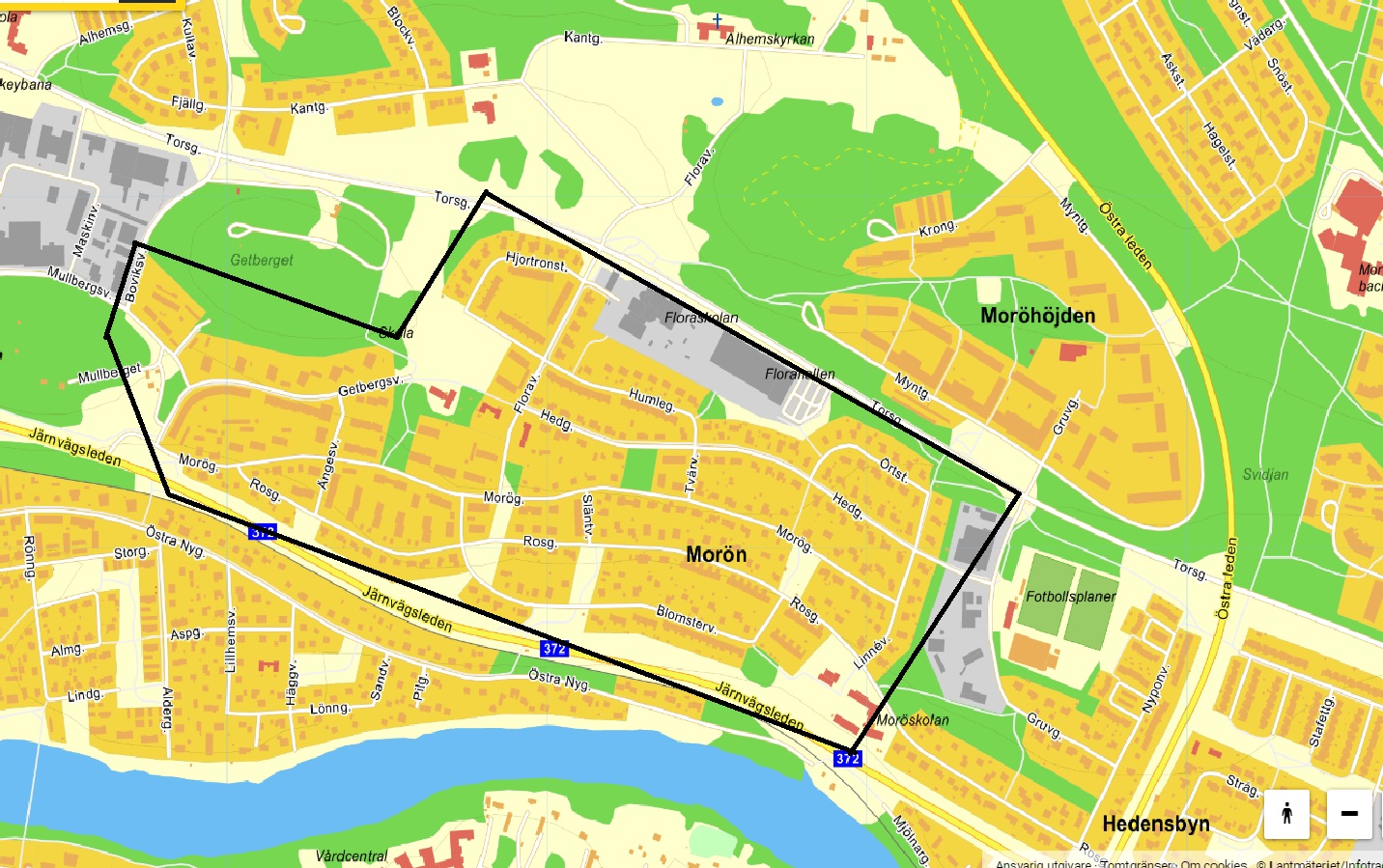 Grupp 4 – Morön och Hedensbyn
Grupp 5 - Älvsbacka
Hoppa över lägenheterna på Strömsör.
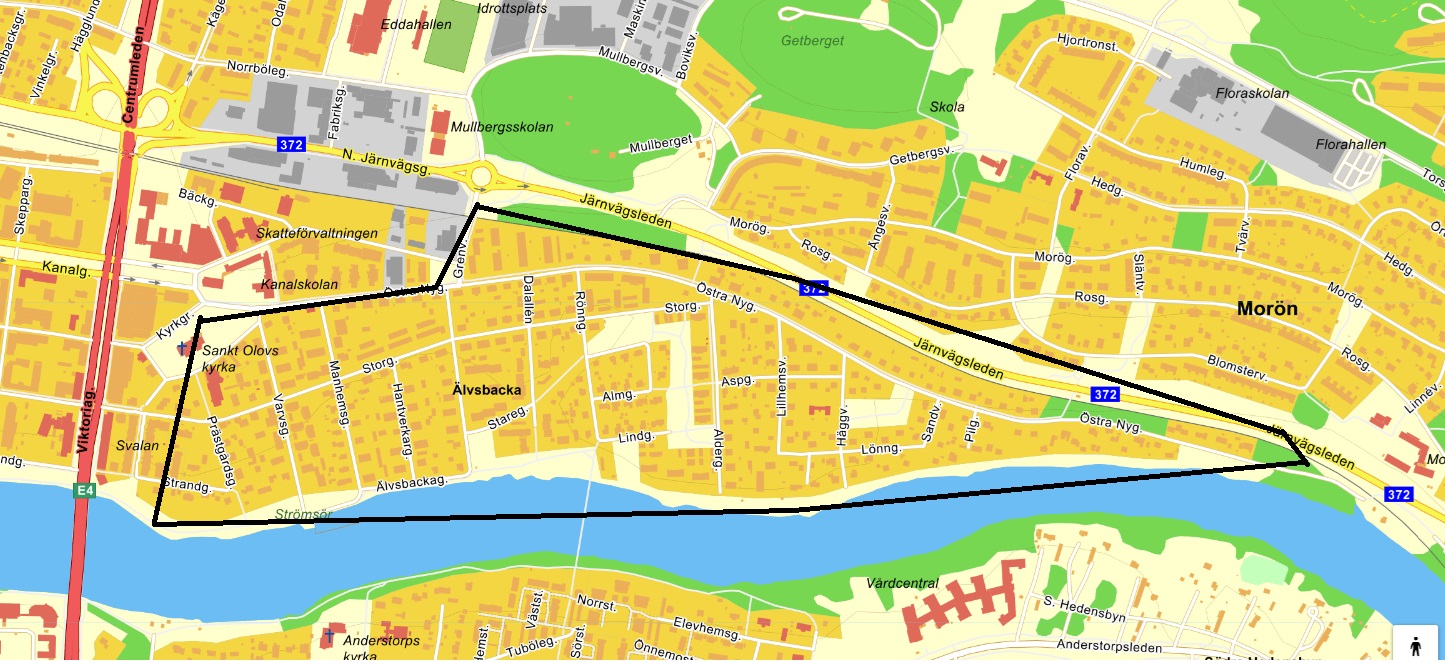 Grupp 6 och 7
Förslag på hur ni delar upp Morö backe, ni får självklart göra egna justeringar men era grupper måste prata ihop sig.
Grupp 8 – Sjungande dalen & Stämningsgården
Ni får själva avgöra var ni vill lämna lappar/hämtar, ni har fått ett stort område men ta det ni hinner. Fokusera på radhus och villor.
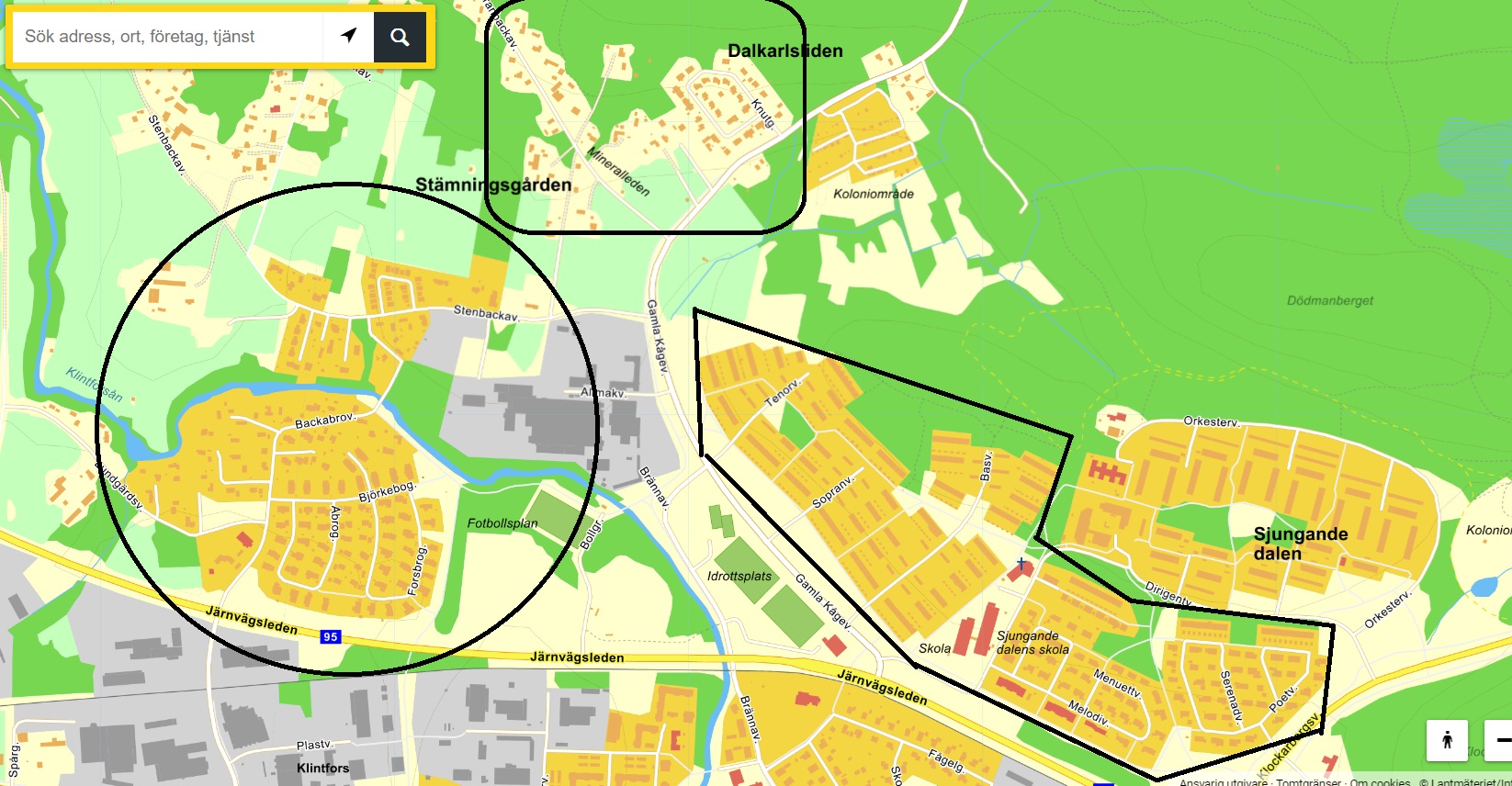 Grupp 9 – Lejonström & Medlefors
Ni är ensamma på områder söder om Järnvägsleden. Välj själva vilka delar av området ni tar. Fokusera på gator med främst villor och radhus.
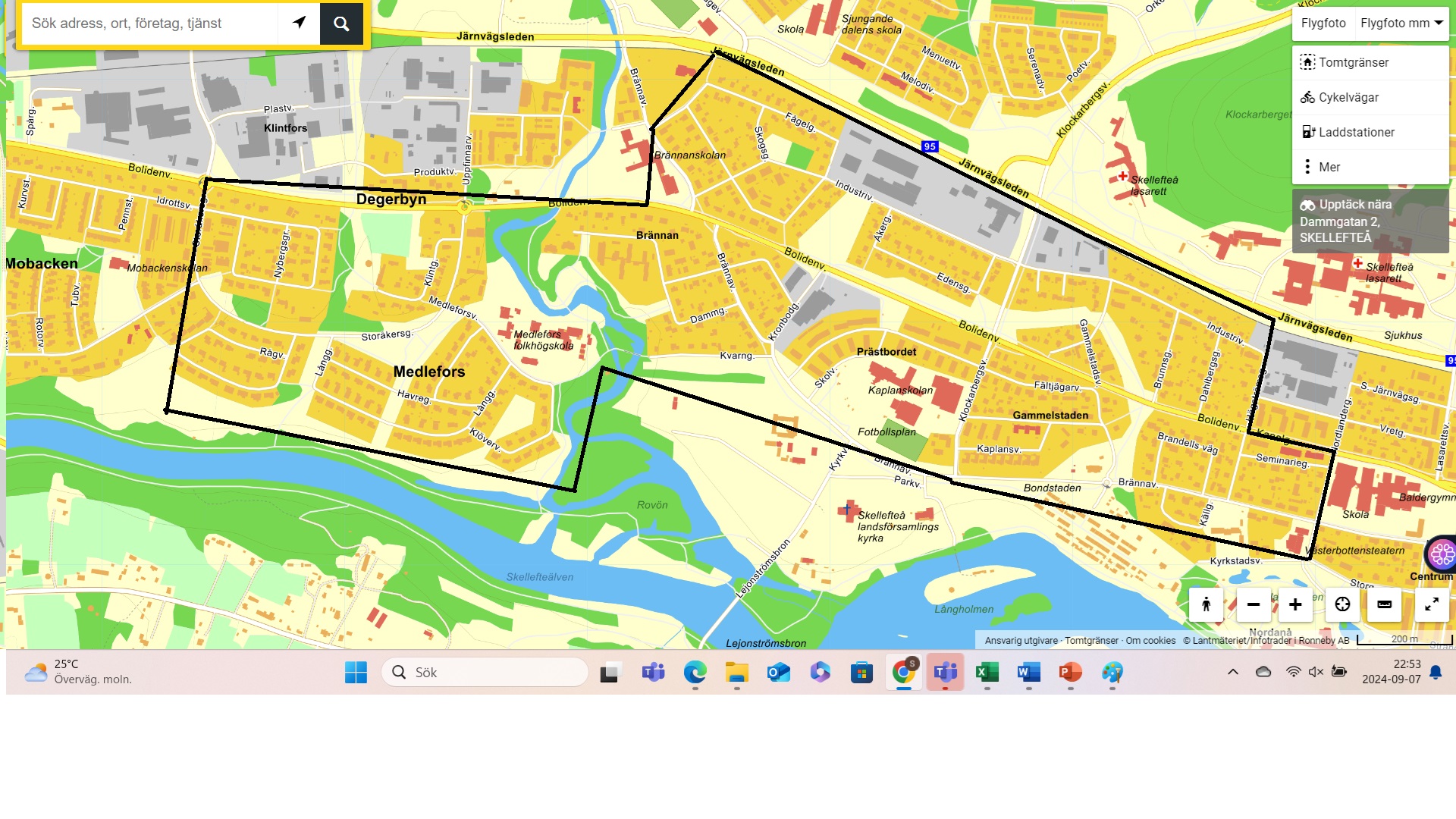 Grupp 10 - Sunnanå
Ni är ensamma på södra sidan om älven, välj tillsammans i gruppen var ni lämnar lappar/hämtar.
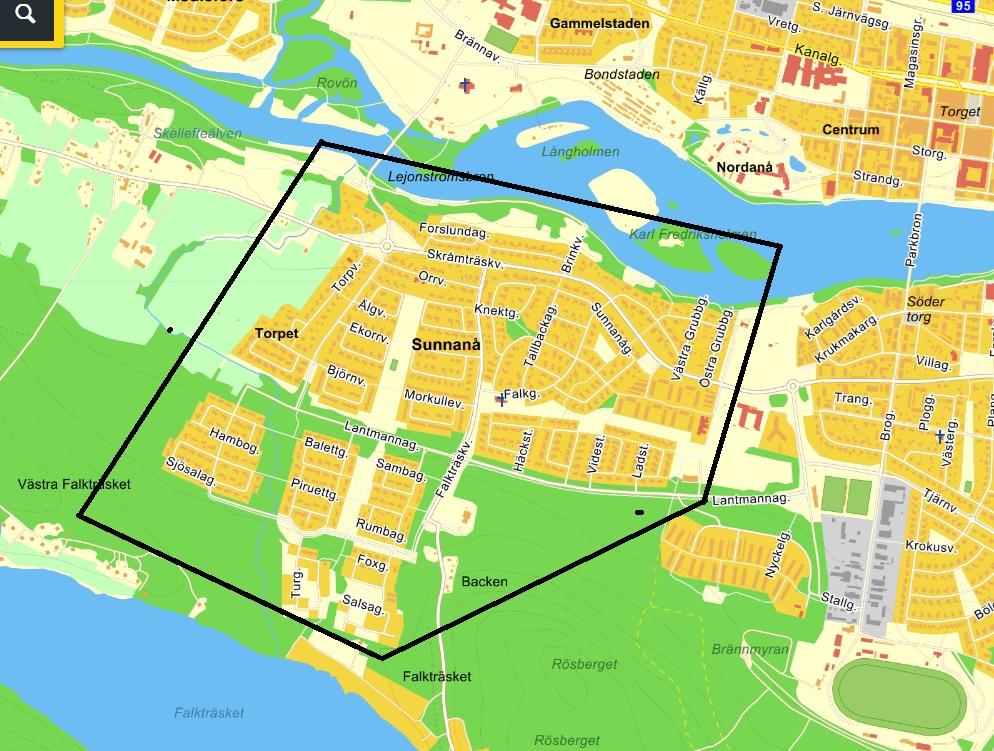